Newborn Examination
Identifying Reportable Congenital Anomalies
Disclaimer: The findings and conclusions in this presentation have not been formally disseminated by the Centers for Disease Control and Prevention and should not be construed to represent any agency determination or policy.
[Speaker Notes: [Greetings}
The purpose of this training module is to enable the attendees to confidently examine a newborn and correctly identify and report major external congenital anomalies.]
Supplies Needed for the Exam
Camera to take photographs
Birth defects data collection form 
Clean gloves to use when examining the neonate 
Tape measure or a measuring board  
A scale to weigh the neonate, and paper/mats on which to place the neonate 
Light source (e.g., flashlight) to visualize the inside of neonate’s mouth and any other areas that need more light
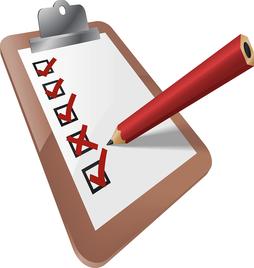 2
Photographs
If parental consent is required for taking photographs, ensure that you have a consent form with you and ask the parents to sign it before taking photographs
If parents do not consent to photographs, the neonate should still be included in the surveillance program

When taking photographs, place tape measure beside the neonate or next to the defect, to serve as a reference scale, or place the neonate on the measuring board
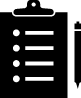 3
The Exam
Perform the exam as soon after birth as possible
Note: If the neonate has a birth defect(s) that requires immediate attention, wait until the appropriate moment to do the examination  
An exam usually takes 10-15 minutes
Wear gloves to complete the exam
Wash your hands before and after putting on the gloves
The exam should be performed with the neonate undressed
Place the neonate on a clean, soft surface in a well-heated area
Never turn your back on the neonate or leave the neonate alone
Dress the neonate when the exam is complete
Consider having an assistant or family member present during the exam to help soothe or pacify the neonate
4
Describing Findings
If any defects are found during the exam, please make sure you include the following information in the newborn’s file: 
A detailed description of the birth defect in the data collection form
Photographs, drawings, and/or illustrations 
Any doctor's reports, radiographs, or tests
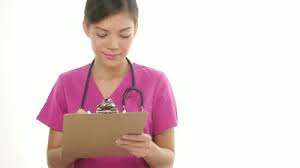 5
Performing the Exam: Overview
Measure infant weight
Measure infant length
Measure infant head circumference
Examine the head
Examine the body
Examine the limbs
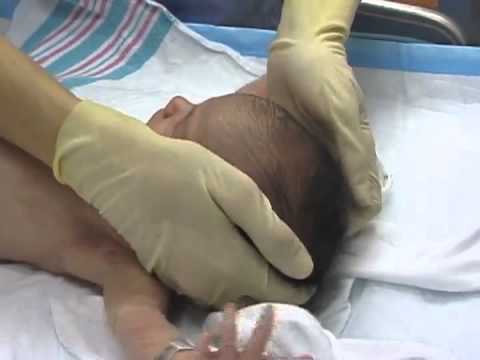 6
The Exam: Measuring Weight
When weighing the neonate, make sure that all of the equipment is clean
Be extra careful with neonates who have open defects such as spina bifida, omphalocele, or gastroschisis
If possible, first place a barrier (e.g., paper towel, blanket) between the scale and where the infant will lay
Zero the scale
Place the infant on the scale and record the weight in grams


Source: http://www.zuga.cl/que-es-el-percentil/
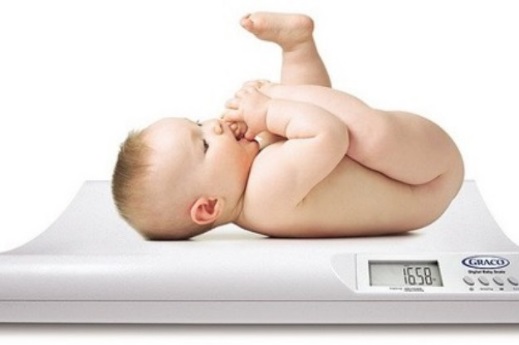 7
[Speaker Notes: .]
The Exam: Measuring Length
Measure the neonate’s length with a tape measure or measuring board that is marked in centimeters
If neonate is flexing legs, gently extend legs as flat as possible lengthwise
Clean the measuring board or use a clean tape measure
If possible, place a barrier (paper towel, blanket, etc.) between the measuring surface and the neonate
When measuring the neonate, record the length to the nearest tenth of a centimeter
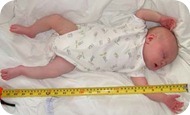 8
Source: http://www.embarazoyparto.net/bebes/como-medir-la-talla-del-bebe/
[Speaker Notes: .]
The Exam: Measuring Head Circumference
Look at the neonate’s head
Place a tape measure around the widest part of the head, above the eyebrows and ears 
Take special care if the neonate has a defect affecting the head  
Use gloves if defect is open
Record the head circumference to the nearest tenth of a centimeter
Source: http://www.crecerfeliz.es/El-bebe/Primer-mes/Primera-visita-al-pediatra
9
How to Examine the Head
Gently feel the top, back, and sides of the head  
Note whether there is any absence of brain and/or skull bones
Note whether brain tissue is bulging
If yes, note the location of the bulge on the skull
Note whether the anterior fontanelle (front soft spot) is bulging
This can be an indication of hydrocephalus
Check the eyes
Note whether they are present
Note whether they are of equal size and appear normally spaced
Note whether cataracts, colobomas (fissure of the iris), cloudy corneas are present
Check the ears
Note whether they are present
Note any unusual shape and location
Check the mouth
Use a light source to check inside the mouth for any abnormalities
Use a gloved finger to feel the upper palate for any abnormalities
Note if there are fissures (opening/cleft) in the upper lip and/or at the top of the palate
10
How to Examine the Body
Check the baby’s chest
Note any unusual findings (e.g., protruding or sunken breast bone)
Check the umbilical cord
Note if there is protrusion of organs into the cord or next to the cord
Check the baby’s back
Note if there are any protrusions of the spinal cord
Check the baby’s genitalia
Note any unusual findings (e.g., hypospadias)
Check the skin
Note any colored markings, or raised bumps – if present, note size, color, location, whether it's a flat discoloration or raised, whether hair is present
11
How to Examine the Limbs
Check for overall tone and movement
Note whether the neonate is moving all limbs
Check the upper limbs
Note whether there are any missing segments 
Note whether limb(s) are of an unusual shape
Note the number of fingers, position of hands, any abnormalities of hands/fingers
Check the lower limbs
Note whether there are any missing segments
Note whether limb(s) are of an unusual shape
Note any abnormalities with feet or toes
Note position of feet
If abnormal position of foot, check to see if it is rigid or moveable
12
Acknowledgements
International Clearinghouse on Birth Defects Surveillance and Research
Pierpaolo Mastroiacovo
Lorenzo Botto
Boris Groisman


CDC National Center on Birth Defects and Developmental Disabilities
Surveillance Working Group
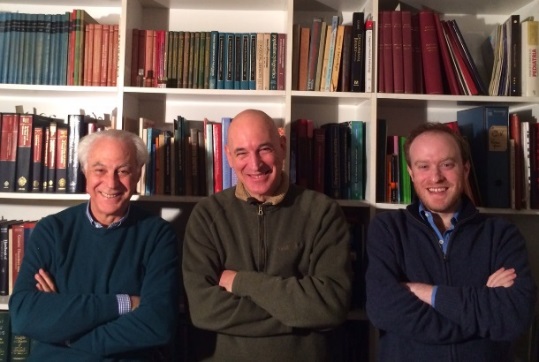 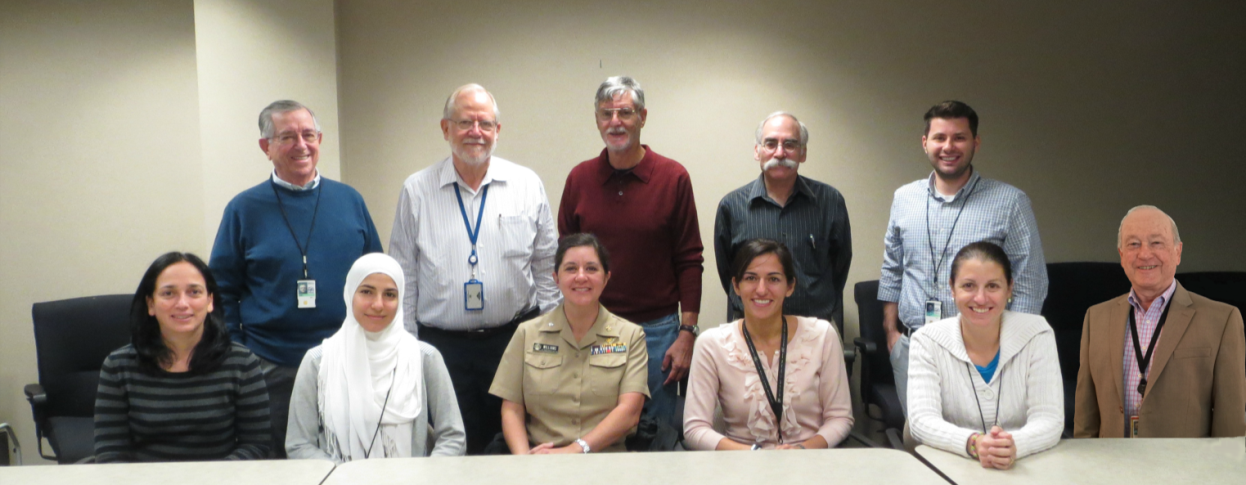 13
Pictured top, left to right: Jaime Frías, RJ Berry, Joseph Mulinare, Jorge Rosenthal, Ibrahim Zaganjor
Pictured bottom, left to right: Diana Valencia, Ahlia Sekkarie, Jennifer Williams, Hilda Razzaghi, Alina Flores, J. Fernando Arenas
Not pictured: Michael Cannon, Yan Ping Qi, Christina Hillard
Newborn Examination
Descriptions of Select Reportable Congenital Malformations that Might be Seen during Newborn ExamAdvanced Slide-set
Disclaimer: The findings and conclusions in this presentation have not been formally disseminated by the Centers for Disease Control and Prevention and should not be construed to represent any agency determination or policy.
14
Neural Tube Defects
Checklist

Describe in detail (see below for specific recommendations)
Include photographs: useful for diagnosis and review 
Describe additional malformations, if present 
Specify consultations: particularly genetics and neurosurgery

Specific recommendations

Spina bifida: 
Level of lesion: e.g., T6-T9 or midthoracic, etc.
Presence/absence of hydrocephalus and talipes
Presence/absence of skin or membrane covering the defect
Associated anomalies
Report from neurosurgery, if available

Anencephaly:
Distinguish from acrania (absent skull bones with all brain present), and from acephaly in monozygotic twins (recipient twin has acardia-acephaly)
Associated anomalies (uncommon)

Encephalocele
Location: occipital, nasal, frontal, orbital, parietal
Associated anomalies: more common in encephalocele than in spina bifida or anencephaly
Report from neurosurgery, if available
Coding: ICD-10 or ICD-10 RCPCH (Royal College of Paediatrics and Child Health)

anencephaly: Q00.XX 
encephalocele: Q01.XX 
spina bifida: Q05.XX 

General guidelines: include details for 4th and 5th digits, and avoid only using general codes (e.g., “Q00”, “Q01”, “Q05”)
 
Notes 
Talipes: often present with spina bifida, code it separately (Q66.X) 
Craniorachischisis: anencephaly with a contiguous spinal defect without meninges covering the neural tissue is cranioraschischisis: code as single defect  (Q00.1). However, if the neural tube defects are not contiguous, code each defect separately.
Do not include: spina bifida occulta (Q76.0), atypical defects (usually due to amniotic bands), acrania, or acephaly.

Examples
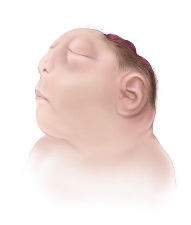 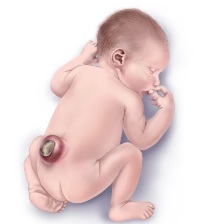 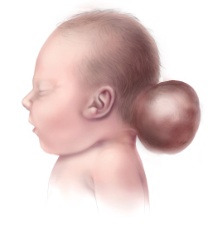 Anencephaly 
(Q00.00)
Lumbosacral
spina bifida 
(Q05.7)
Occipital
 encephalocele 
(Q01.2)
15
Microtia – Anotia
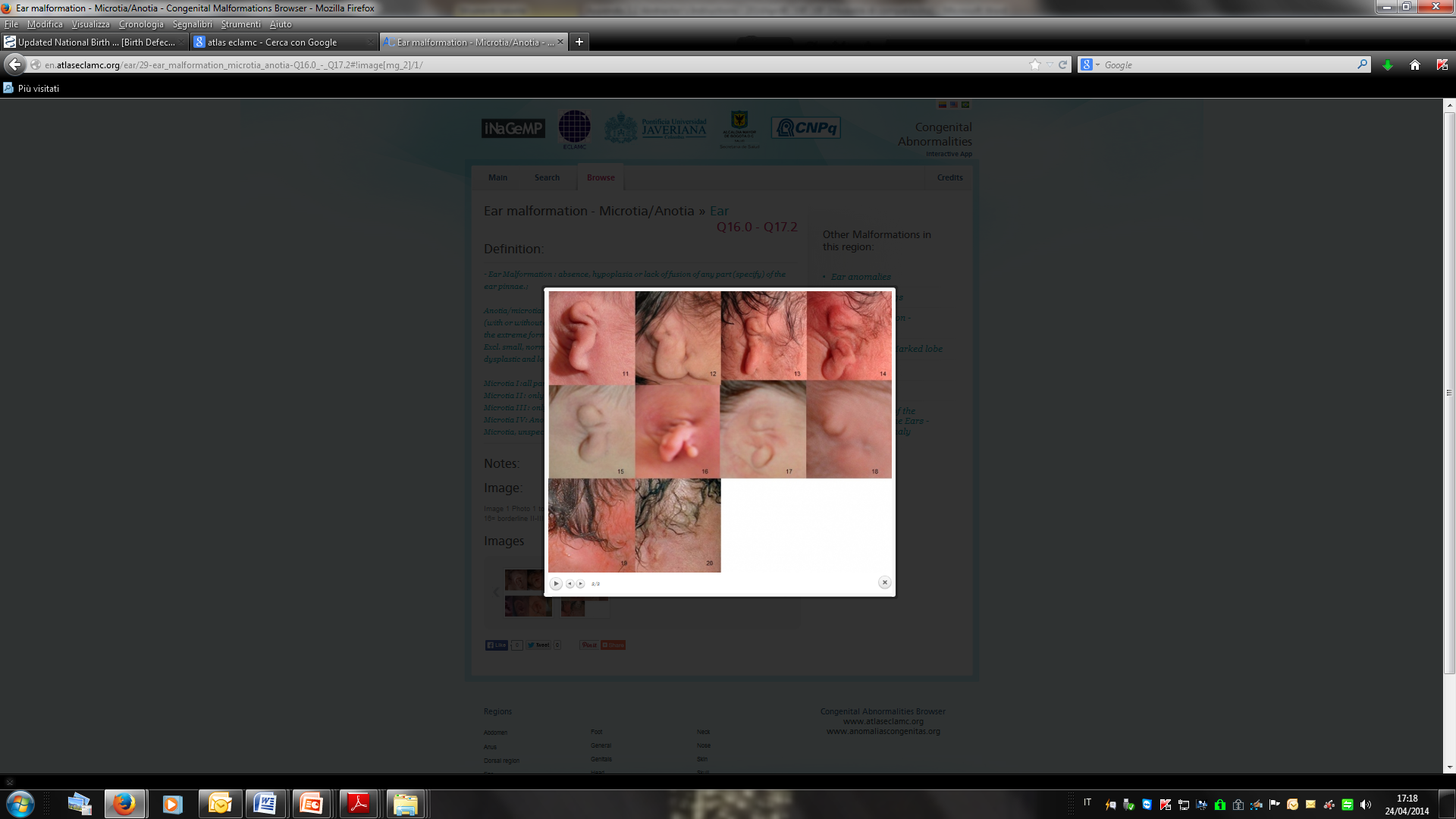 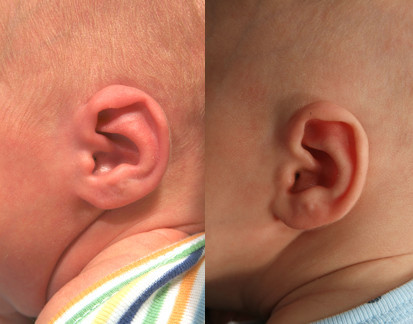 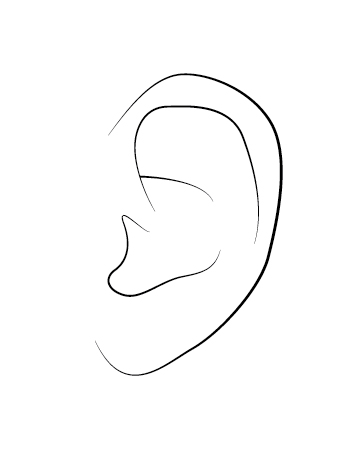 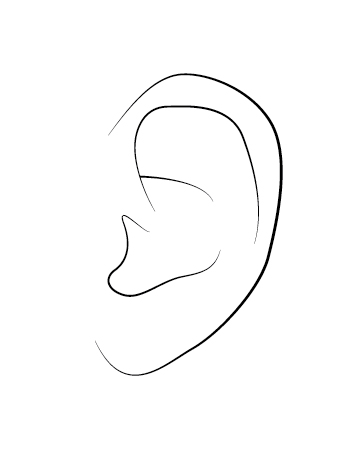 Coding
Choose image (left)
          closest to case
If photo is unavailable, draw malformation (use drawing below as template)
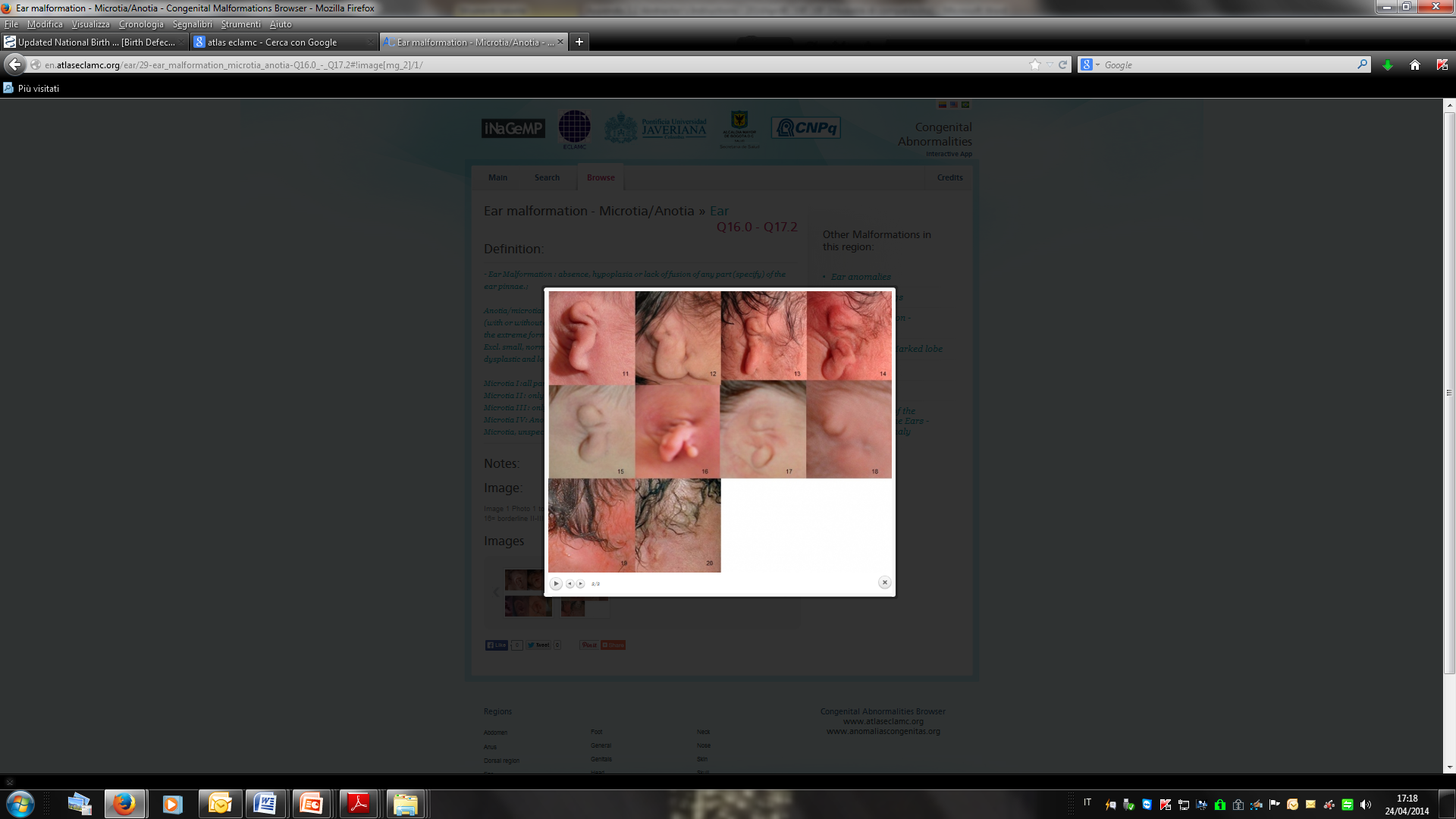 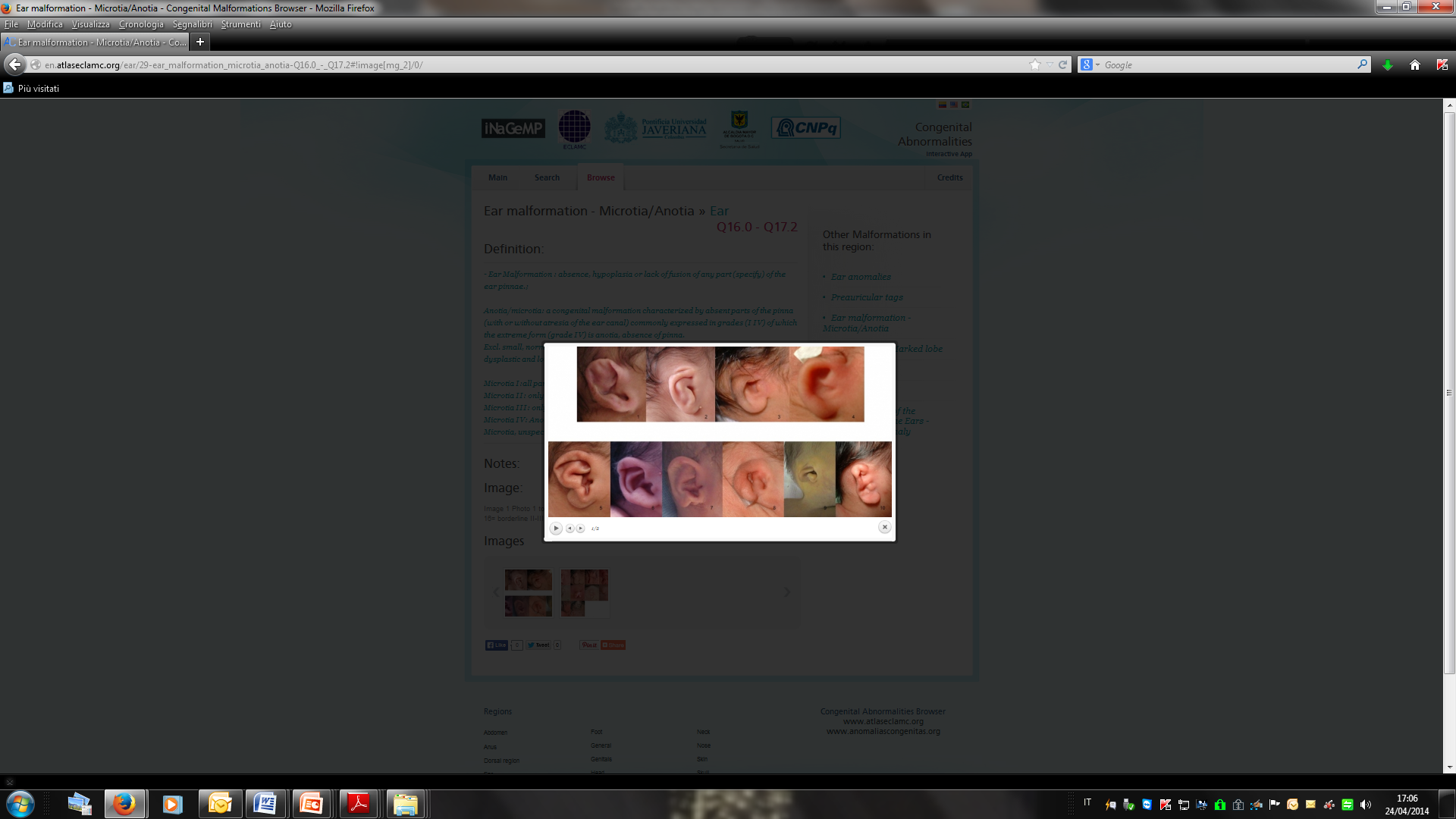 Microtia IV /Anotia
Q16.0
2.7 cm
Normal: 3-4cm
Microtia I
Q17.21
Microtia II
Q17.22
Microtia III
Q17.23
Photographs: http://www.earmolding.org/photo-gallery/lidding/  &  http://en.atlaseclamc.org.
Checklist 
Identify severity (type I-IV) and laterality (L-R-Bilateral)
Microtia type I – a small, but normally formed ear; usually considered a minor anomaly; check protocol
Take photographs, side and front
 Check for (and if present, describe)
Preauricular tag or pits (describe, code)
Down-slanting palpebral fissures, small jaw, eyelid coloboma 
Cervical vertebral anomalies (radiograph recommended)
Kidney ultrasound (only if multiple congenital anomalies or possible syndromes)
Atresia choanae, coloboma iris or retinae, genital anomalies, heart defects
Any other major anomaly
Report any additional specialty consultation(s) and results
http://tiny.cc/ik5pby
16
[Speaker Notes: Original link for the two drawings:   http://design.tutsplus.com/tutorials/how-to-illustrate-dynamic-hair-using-adobe-illustrators-paintbrush-tool--vector-3846]
Cleft Palate (CP), Cleft Lip (CL), Cleft Lip and Palate (CLP)
Coding: ICD-10 or ICD-10 RCPCH
Checklist
Q35.XX : cleft palate
  Q36.XX : cleft lip 
  Q37.XX : cleft lip and palate
  Include 4th and 5th digits: avoid only using general     codes (e.g.,  “Q35”, “Q36” or “Q37”)

 Do not include in the group the following conditions: 
  median cleft lip (Q36.1)
  cleft uvula (Q35.7)
  facial fissures (oro-orbital, oro-auricular) 
  atypical facial clefts
Describe in detail: 
Laterality: right, left, or bilateral
Lower lip: pits present or absent
Extension of the cleft lip: minimum, partial or total; any involvement of the gum and nasal sill
Extension of cleft palate: hard and/or soft 
Shape of cleft palate;  “U” shape or “V” shape 
Significant micrognathia or glossoptosis: present or absent

 Additional anomalies: describe evaluations and        findings
Photographs: very useful, can be crucial for review
Specialty consultations: report which were done (including genetics) and results
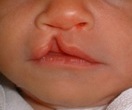 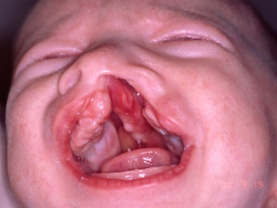 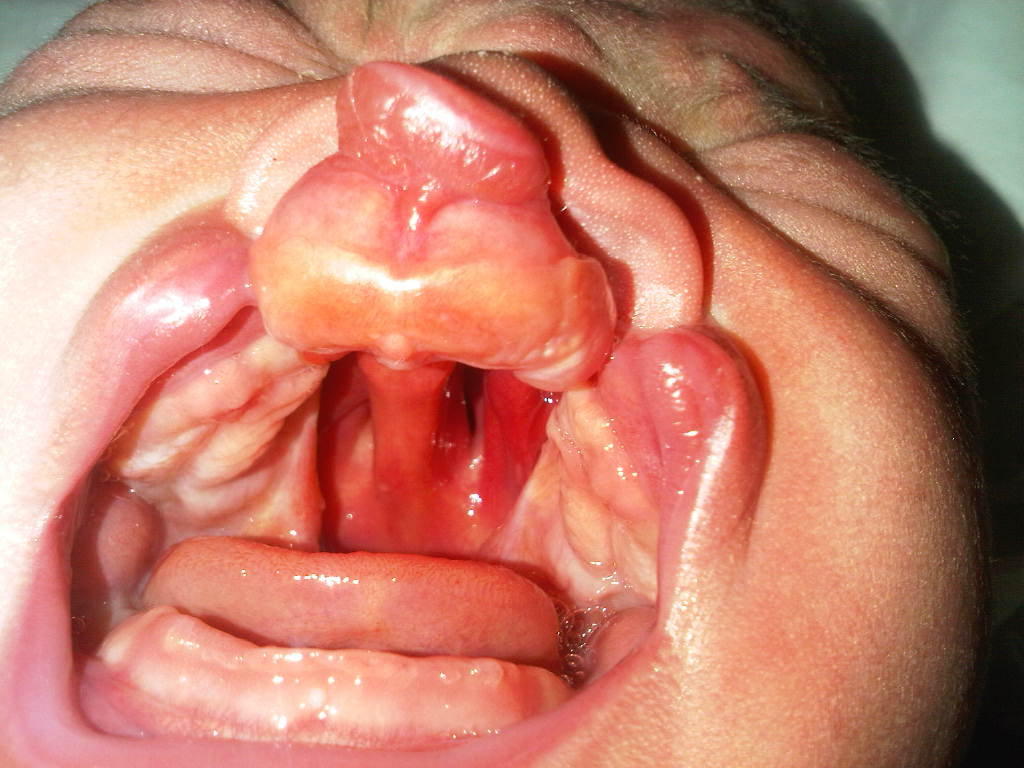 Cleft hard and soft palate with unilateral CL (Q37.50)
Cleft hard and soft palate with bilateral CL (Q37.4)
Unilateral CL (Q36.90)
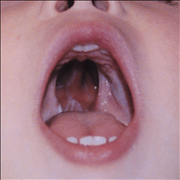 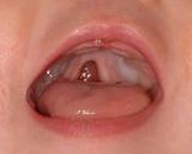 Cleft soft palate (Q35.3)
Cleft hard palate (Q35.1)
17
Hypospadias
Checklist 
Identify position of external meatus
Use illustration (right): check  the box and use the associated term
Use most specific code: add 5th digit if needed 
Chordae: present (Q54.4) or absent
Cryptorchidism: present (unilateral Q53.1 or bilateral Q53.2) or absent 
Take photograph: show clearly the urethral meatus (may be challenging)
Associated malformations: describe evaluations done and findings
Specialty consultation(s): report if done (including genetics, surgery, urology) and results
Coding: ICD-10 or ICD-10 RCPCH

Q54  Hypospadias
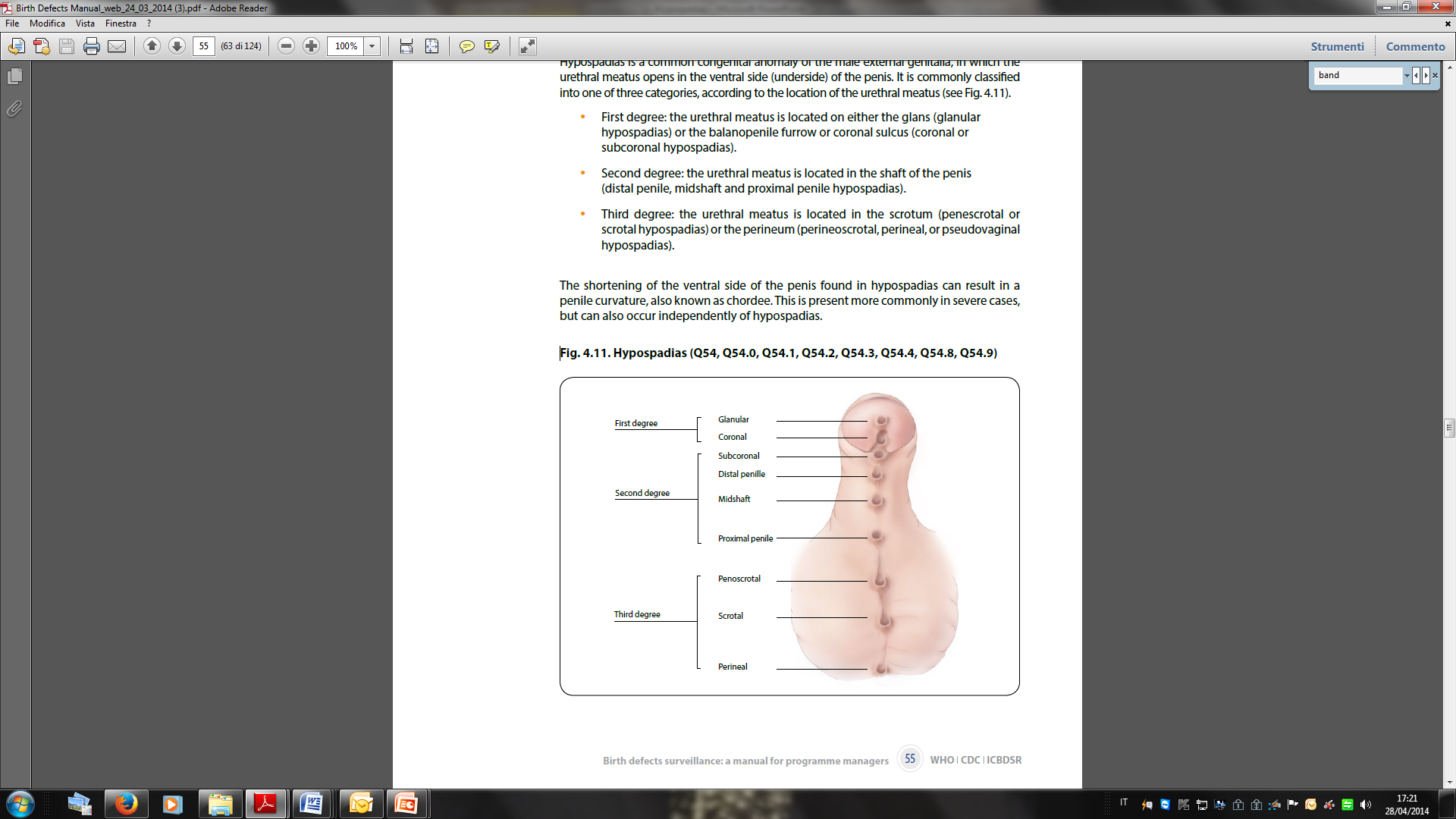 Avoid using just the general code: be specific
Q54.0

Q54.1


Q54.2

Q54.3
18
Clubfoot: Talipes Equinovarus
Coding: ICD-10 or ICD-10 RCPCH
Checklist
Q66   Congenital deformities of feet                   (avoid using this general code if               more specific information is              available)
 Q66.0  Talipes equinovarus
 Q66.1  Talipes calcaneovarus
 Q66.4  Talipes calcaneovalgus
 Q66.8  Other congenital deformities of       	feet; clubfoot unspecified
Describe the presentation precisely, including: 
Laterality: right, left, or bilateral
Mobility of foot: rigid vs. flexible (flexible is the same as positional, and excluded in most surveillance systems)
 Photograph: useful for review, not sufficient as     confirmation
 Additional anomalies: describe evaluations and  findings
Specialty consultations: report which were done (including genetics and orthopedics) and results
Notes
Flexible/positional talipes equivarus: exclude 
Except if specifically included in protocol: inclusion discouraged because of variability, frequency, and   minor health impact
Talipes calcaneovarus and calcaneovalgus: usually not considered an eligible birth defect (provide clear rule in protocol)
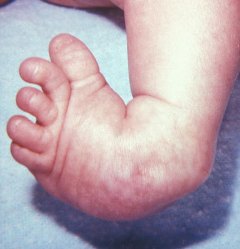 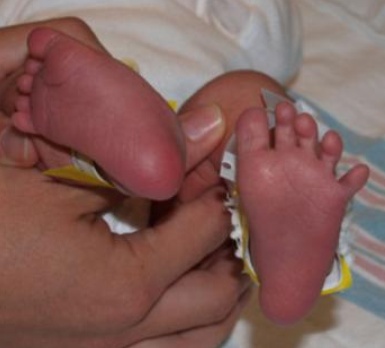 Talipes equinovarus
Talipes calcaneovalgus
19
Limb Deficiencies
Checklist
Use figures provided: select type most similar to case
Describe in detail (not only “diagnostic term”):
Note each segment involved (see figures) for each limb affected; describe what is deficient or absent
Laterality: right, left, or bilateral
Soft tissue nubbins: present vs. absent (in transverse defects)
Amniotic band and/or soft tissue ring constriction: present vs. absent
Photographs: crucial for review and classification 
Radiographs: crucial for review and classification (at times even more than photographs)
 Additional anomalies: describe evaluations and findings
Also note structures evaluated and found normal:  (i.e., heart, kidneys, gastrointestinal system, genitalia)
Specialty consultations: report which were done (including genetics and orthopedics)  and results
Coding 
ICD-10 or ICD-10 RCPCH

Use figures on the next four slides to identify the most similar to the observed case
20
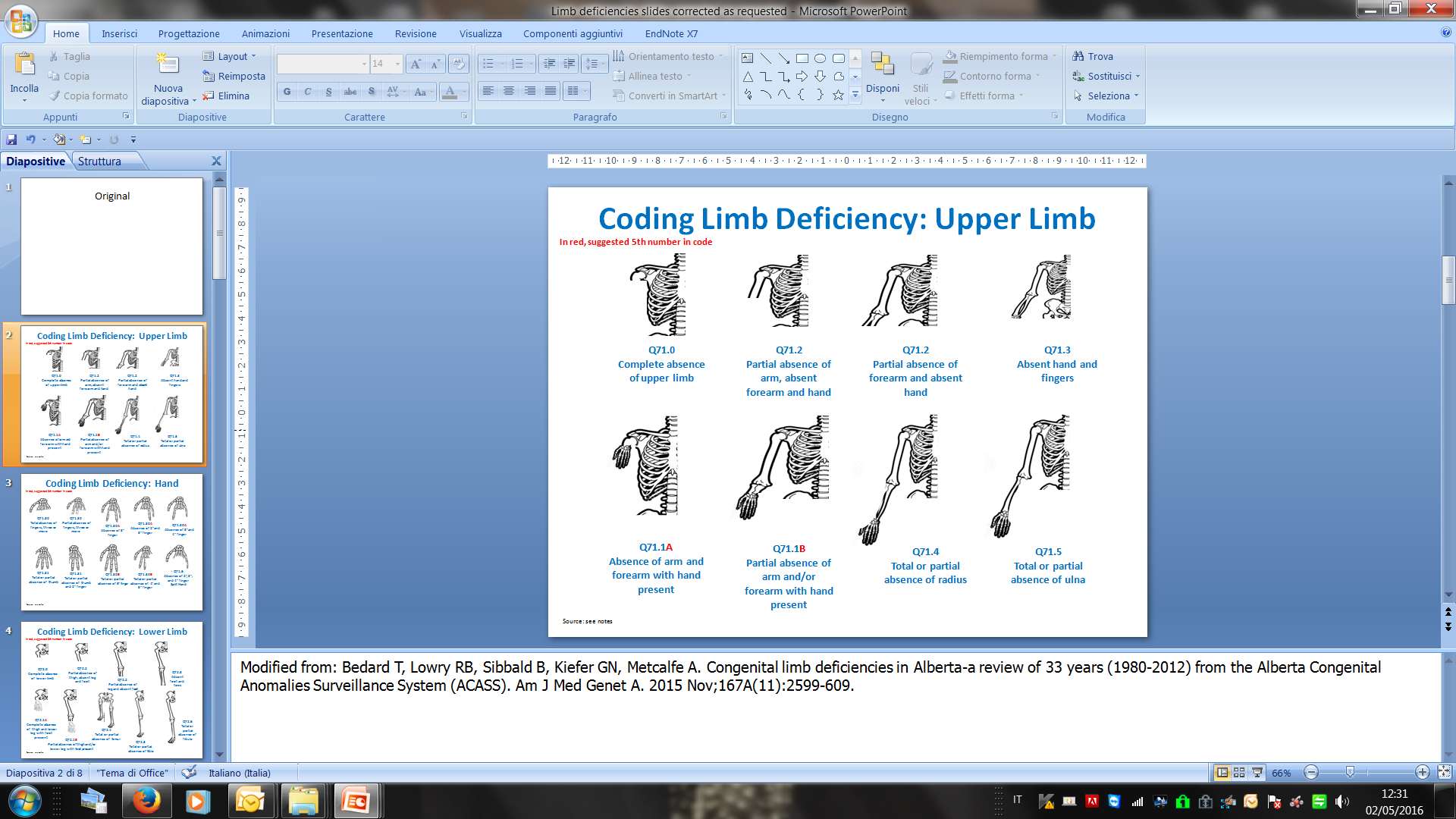 [Speaker Notes: Modified from: Bedard T, Lowry RB, Sibbald B, Kiefer GN, Metcalfe A. Congenital limb deficiencies in Alberta-a review of 33 years (1980-2012) from the Alberta Congenital Anomalies Surveillance System (ACASS). Am J Med Genet A. 2015 Nov;167A(11):2599-609.]
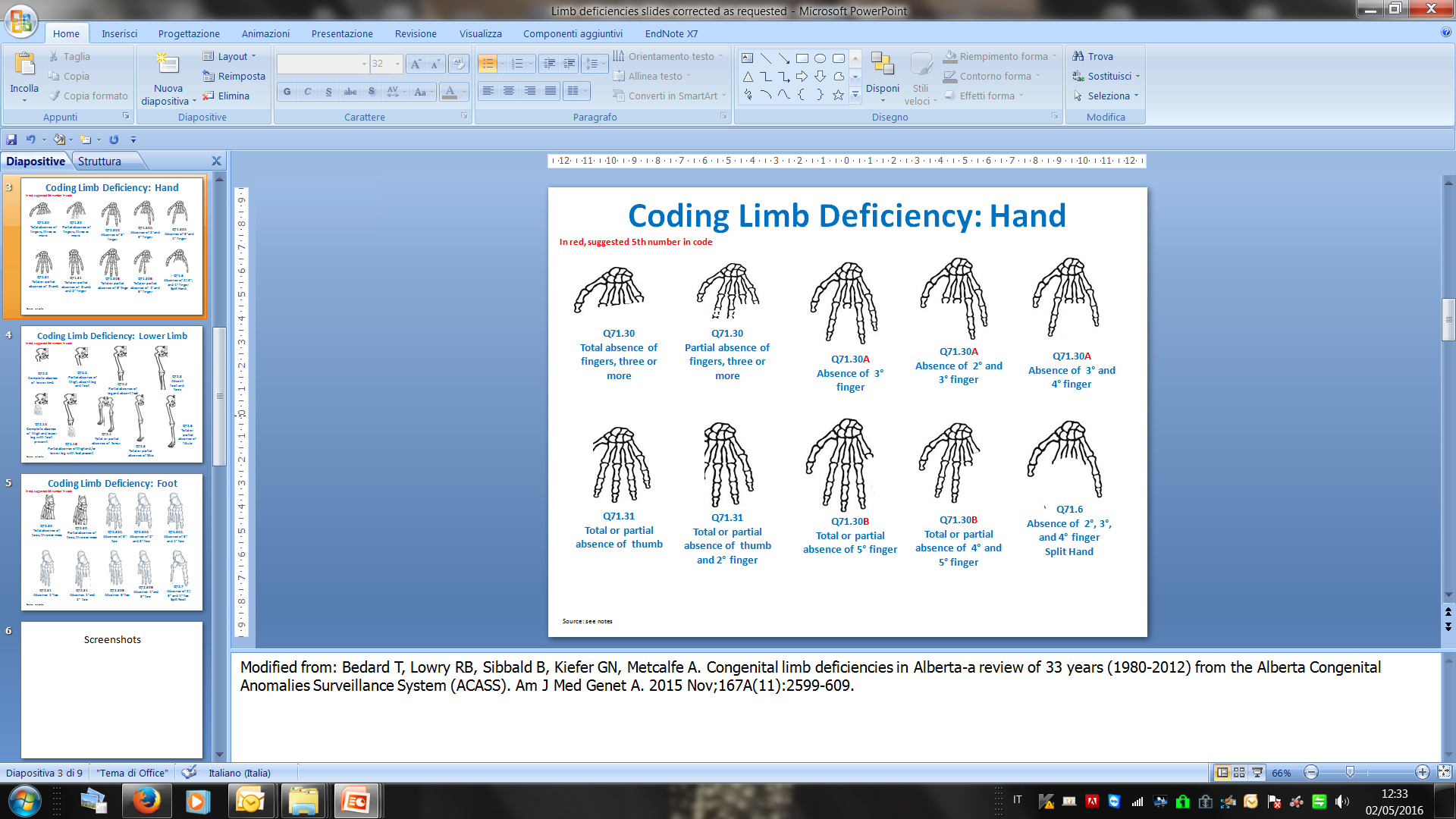 [Speaker Notes: Modified from: Bedard T, Lowry RB, Sibbald B, Kiefer GN, Metcalfe A. Congenital limb deficiencies in Alberta-a review of 33 years (1980-2012) from the Alberta Congenital Anomalies Surveillance System (ACASS). Am J Med Genet A. 2015 Nov;167A(11):2599-609.]
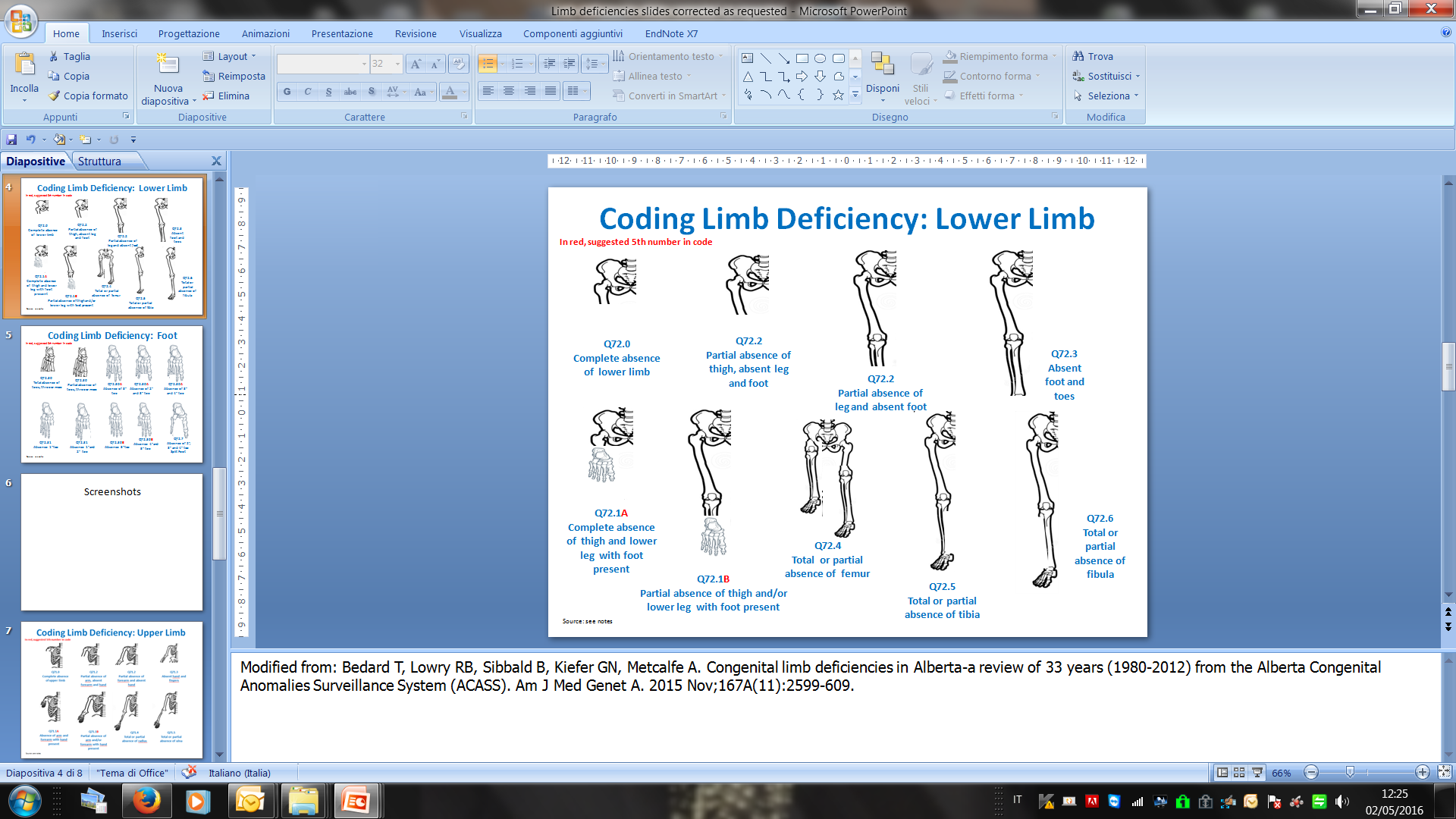 [Speaker Notes: Modified from: Bedard T, Lowry RB, Sibbald B, Kiefer GN, Metcalfe A. Congenital limb deficiencies in Alberta-a review of 33 years (1980-2012) from the Alberta Congenital Anomalies Surveillance System (ACASS). Am J Med Genet A. 2015 Nov;167A(11):2599-609.]
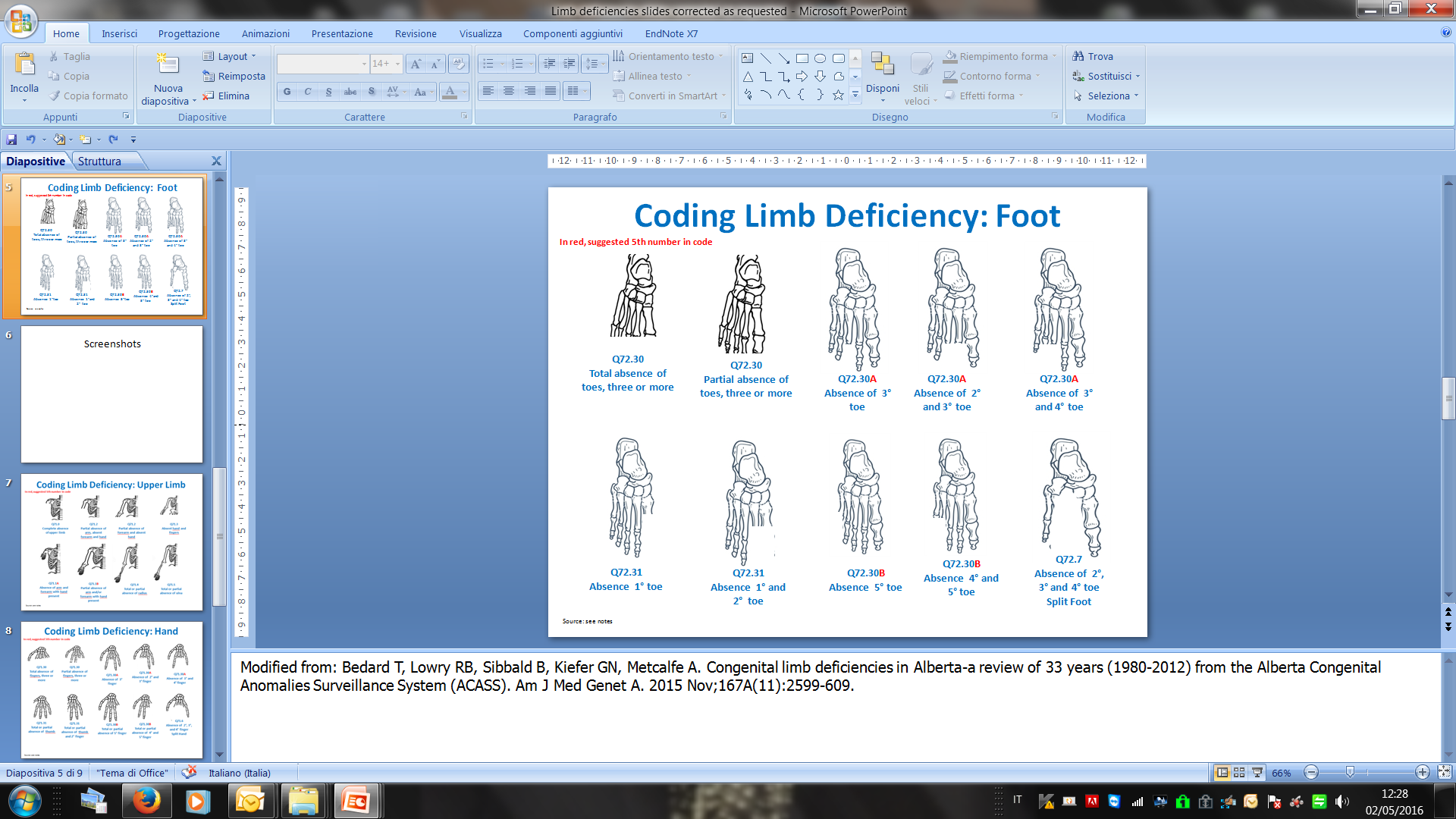 [Speaker Notes: Modified from: Bedard T, Lowry RB, Sibbald B, Kiefer GN, Metcalfe A. Congenital limb deficiencies in Alberta-a review of 33 years (1980-2012) from the Alberta Congenital Anomalies Surveillance System (ACASS). Am J Med Genet A. 2015 Nov;167A(11):2599-609.]
Limb Deficiency Coding and Classification ToolProvides a mapping from codes to the main classification groups for analysis
25
Omphalocele
Code ICD-10 RCPCH 
Q79.2: Omphalocele
Checklist
Describe in detail: do not limit to using “omphalocele” but add detail on the following elements
Cord insertion: describe if midline, over umbilicus
Covering membranes: yes/no, intact/ruptured
Size: measure/estimate (in centimeters)
Extruded organs: small intestine, liver, spleen, etc.
Photographs: show clearly umbilical cord/membrane
Associated defects: describe in detail 
Syndromes: if known, describe (e.g., Beckwith-Wiedemann syndrome) or, if not known, describe relevant minor anomalies
Procedures: describe procedures to assess additional malformations
Specialty consultations: report which were done (including genetics, surgery)  and results
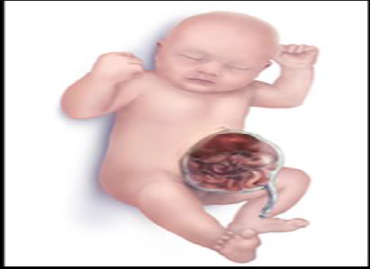 Describe the three most important features: 
midline defect, insertion through cord, membrane
26
Gastroschisis
Code ICD-10 RCPCH
Q79.3: Gastroschisis
Checklist
Describe in detail: do not limit to using “gastroschisis” but add detail on the following elements
Side relative to the umbilical cord: right/left
Covering membranes: yes/no
Size: extension of the abdominal defect (in cm)
Extruded organs: specify also bowel segment involved 
Associated defects: describe 
Photographs: show clearly the umbilical cord
Procedures: describe procedures to assess additional malformations
Specialty consultations: report which were done (including genetics and surgery)  and results
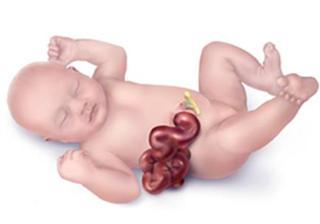 Describe the two most important features: defect and umbilical cord
27
Down Syndrome
Checklist

Karyotype available: report results
Karyotype not available:
Check clinical signs (see right) on which diagnosis was based
Take photographs

In all cases, report : 
Associated malformations
Specialty consultations: including genetics, cardiology and results
Check for the presence of the following signs
General
Hypotonia 

Head/Neck
Brachycephaly
Large anterior fontanel 
Short neck
Excess nuchal skin
Protruding tongue
Narrow palate 
Flat nasal bridge
Upslanting palpebral fissures
Epicanthal folds
Nystagmus
Brushfield spots on iris
Small ears (<3cm)
Overfolded helix (ear)

Chest
Absent breast buds

Extremities
 Short broad hands
5th  finger clinodactyly
5th finger single flexion crease 
Single palmar crease
Wide gap between 1st and 2nd toes
Coding ICD-10 RCPCH
Q90        Down syndrome
Q90.0    Trisomy 21, meiotic nondisjunction
Q90.1    Trisomy 21, mosaicism (mitotic nondisjunction)
Q90.2    Trisomy 21, translocation
Q90.9    Down syndrome, unspecified
Karyotype available
Clinical diagnosis, only
28
Acknowledgements
International Clearinghouse on Birth Defects Surveillance and Research
Pierpaolo Mastroiacovo
Lorenzo Botto
Boris Groisman


CDC National Center on Birth Defects and Developmental Disabilities
Surveillance Working Group
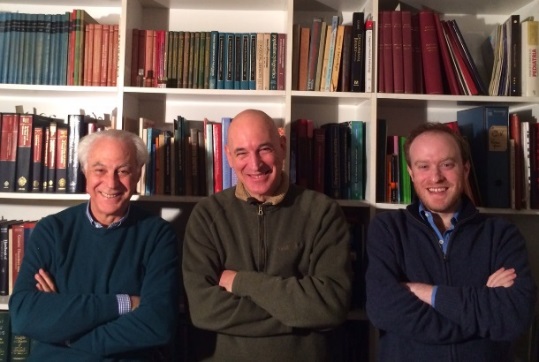 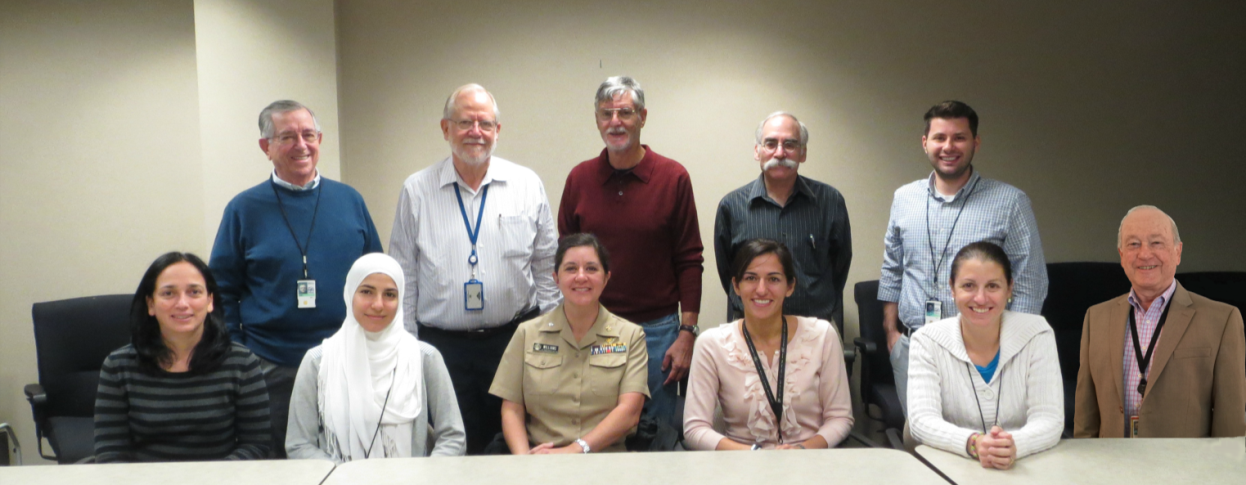 29
Pictured top, left to right: Jaime Frías, RJ Berry, Joseph Mulinare, Jorge Rosenthal, Ibrahim Zaganjor
Pictured bottom, left to right: Diana Valencia, Ahlia Sekkarie, Jennifer Williams, Hilda Razzaghi, Alina Flores, J. Fernando Arenas
Not pictured: Michael Cannon, Yan Ping Qi, Christina Hillard